ČASOVÉ ŘADY
Mgr. et Mgr. Jiří Kalina, PhD.
prof. Ing. Jiří Holčík, CSc.

UKB, pavilon D29 (Recetox), kancelář 123
kalina@mail.muni.cz
OPERACE SE DVĚMA posloupnostMI(BINÁRNÍ operace)

POKRAČOVÁNÍ
korelace
definice
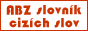 Korelace = vzájemný vztah, souvztažnost mezi znaky, veličinami, ději
definice
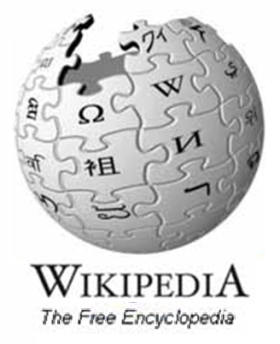 Korelace (z lat.) znamená vzájemný vztah mezi dvěma procesy nebo veličinami.
definice
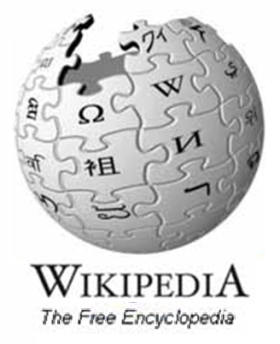 Korelace (z lat.) znamená vzájemný vztah mezi dvěma procesy nebo veličinami. 
	
lātiō - nesení, poskytování
relātiō – nesení zpět, odnášení, opakování; zpráva; vztah, poměr
correlātiō – vzájemný vztah, souvislost
definice
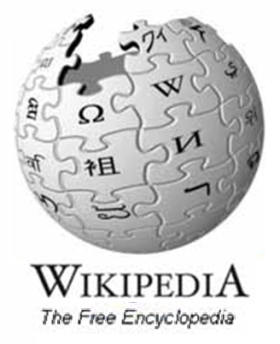 Korelace (z lat.) znamená vzájemný vztah mezi dvěma procesy nebo veličinami. 
	Pokud se jedna z nich mění, mění se korelativně i druhá a naopak. 
	Pokud se mezi dvěma procesy ukáže korelace, je možné, že na sobě závisejí, nelze z toho však ještě usoudit, že by jeden z nich musel být příčinou a druhý následkem. To samotná korelace nedovoluje rozhodnout.
definice
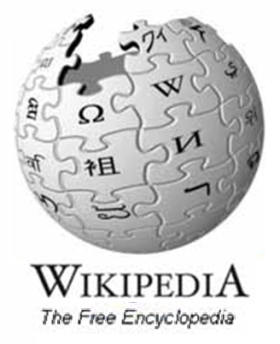 Korelace (z lat.) znamená vzájemný vztah mezi dvěma procesy nebo veličinami. 
	Pokud se jedna z nich mění, mění se korelativně i druhá a naopak. 
Kauzalita  - příčinná souvislost či závislost. Jeden jev vyvolává druhý, popřípadě se oba vzájemně podporují (synergie)
definice
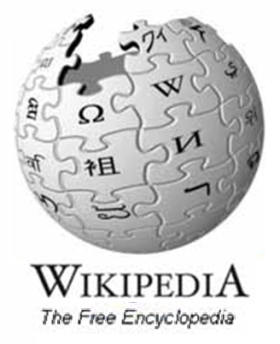 Ve specifičtějším slova smyslu se pojem korelace užívá ve statistice, kde znamená vzájemný (nejčastěji lineární) vztah mezi znaky či veličinami x a y.
definice
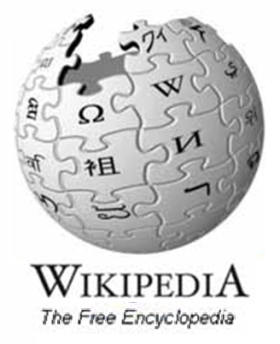 Ve specifičtějším slova smyslu se pojem korelace užívá ve statistice, kde znamená vzájemný (nejčastěji lineární) vztah mezi znaky či veličinami x a y.
funkční závislost a míru této závislosti
Časově nezávislá data
Korelační koeficient
numerická míra určitého typu korelace, tj. statistického vztahu mezi dvěma proměnnými
Časově nezávislá data
Korelační koeficient
		1.
		2.
	    3.
4.
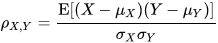 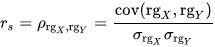 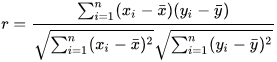 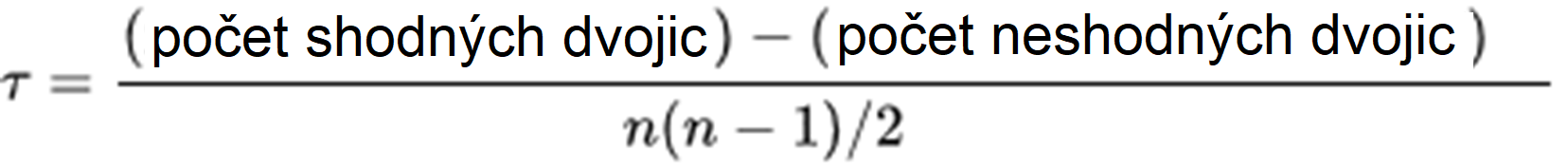 Časově nezávislá data
Korelační koeficient
		1.
		
	    3.
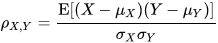 obecný vztah
Pearsonův korelační koeficient
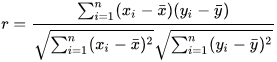 výběrový Pearsonův korelační koeficient
Časově nezávislá data
Korelační koeficient
		
		2.
	    
4.
pořadová korelace – míra vztahu mezi pořadím hodnot dvou proměnných
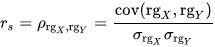 Spearmanův pořadový korelační koeficient
Kendallův pořadový korelační koeficient
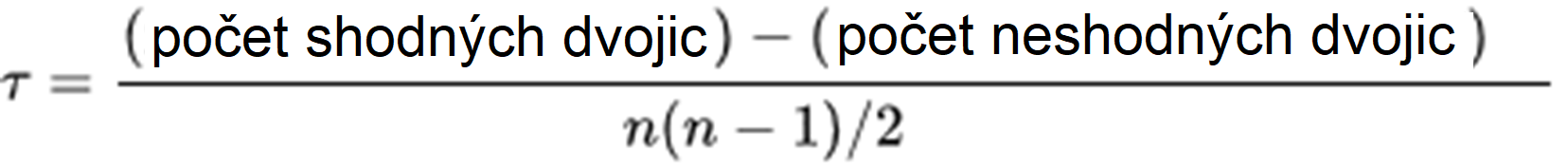 PEARSONův korelační koeficient
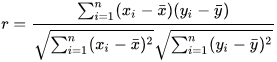 nabývá hodnoty v intervalu -1, 1. 
Když je roven +1, znamená to zcela pozitivní (přímou) lineární korelaci (y=kx, tj. funkční závis-lost), při nulové hodnotě není mezi proměnnými lineární vztah a hodnota -1 znamená zcela nega-tivní lineární korelaci mezi oběma proměnnými (y=-kx) .
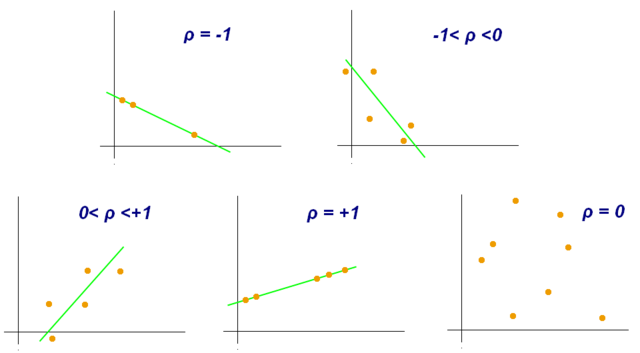 By Kiatdd - Own work, CC BY-SA 3.0, https://commons.wikimedia.org/w/index.php?curid=37108966
PEARSONův korelační koeficient
PEARSONův korelační koeficient
nabývá hodnot od –1 do +1, které značí perfektní lineární vztah (záporný nebo kladný)
v případě kladné korelace hodnoty obou proměnných zároveň stoupají;
v případě záporné korelace hodnota jedné proměnné stoupá a druhé klesá;
v případě neexistence lineárního vztahu r = 0;
je nezávislý na jednotkách původních proměnných, je bezrozměrný;
při změně pořadí proměnných se výše korelačního koeficientu nemění;
korelační koeficient je platný pouze v rozmezí daném použitými daty;
korelační koeficient výrazně odlišný od nuly není důkazem funkčního vztahu proměnných, jiného než lineárního;
malá hodnota korelačního koeficientu není známkou nefunkčního vztahu proměnných.
PEARSONův korelační koeficient
Správná interpretace Pearsonova korelačního koeficientu předpokládá, že obě proměnné jsou náhodné veličiny a mají společné dvourozměrné normální rozdělení. Potom nulový korelační koeficient znamená, že veličiny jsou i statisticky nezávislé. 
Pokud není splněn předpoklad dvourozměrné normality, z nulové hodnoty korelačního koeficientu nelze usuzovat na nic víc, než že veličiny jsou nekorelované.
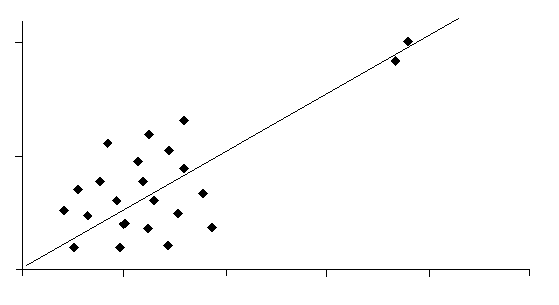 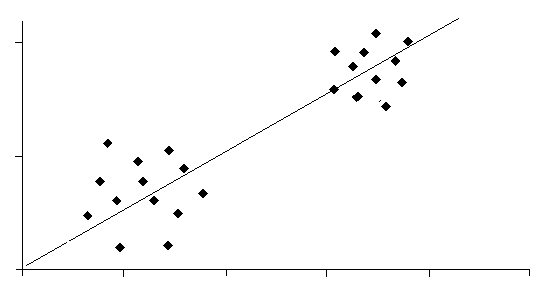 odlehlé hodnoty
bimodální rozložení
PEARSONův korelační koeficient
může být nadhodnocen:
vlivem třetí skryté proměnné
přítomností odlehlých hodnot
data jsou složena z různých podskupin (tříd)
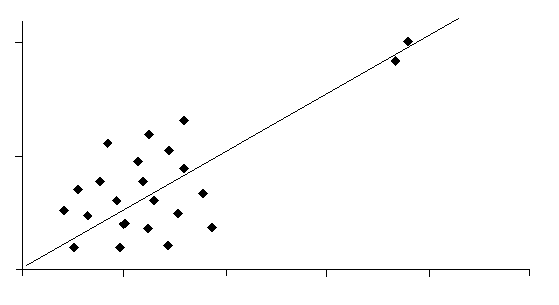 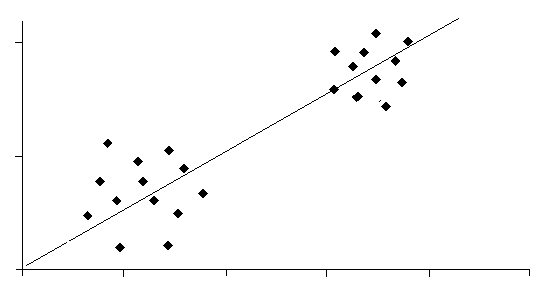 odlehlé hodnoty
bimodální rozložení
Spearmanův korelační koeficient
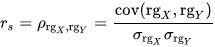 Hodnotí, jak dobře lze vztah mezi dvěma proměnnými popsat pomocí monotónní funkce.
Pokud jsou všechna pořadí určena různými celými čísly od 1 do n, pak jeho hodnotu lze určit pomocí vztahu


kde di = rg(Xi) – rg(Yi) je rozdíl mezi pořadími každého pozorování
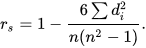 Spearmanův korelační koeficient
Určeme korelaci mezi IQ sledovaných osob a počtem hodin, které stráví za týden sledováním televize.
(https://en.wikipedia.org/wiki/Spearman%27s_rank_correlation_coefficient)
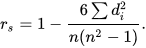 Spearmanův korelační koeficient
závěr

Nízká hodnota korelačního koeficientu ukazuje, že korelace mezi IQ a hodinami sledování TV je malá a jeho záporná hodnota indikuje, že delší čas před TV je vázán na menší hodnotu IQ.

Nehodnotíme zde ovšem statistickou signifikanci neboli riziko falešně pozitivního výsledku korelačního testu…
Spearmanův korelační koeficientpříklady
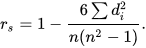 Spearmanův korelační koeficient
Spearmanův koeficient=0,84
Pearsonův koeficient=0,67
Spearmanův koeficient=1
Pearsonův koeficient=0,88
Spearmanův koeficient=0,35
Pearsonův koeficient=0,37
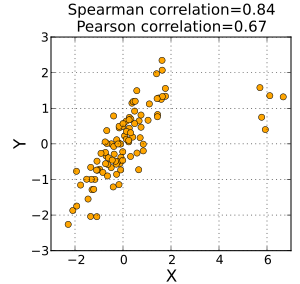 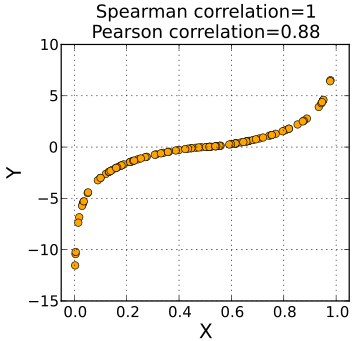 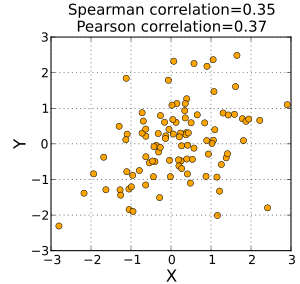 By Skbkekas - Own work, CC BY-SA 3.0, https://commons.wikimedia.org/w/index.php?curid=8778554
By Skbkekas - Own work, CC BY-SA 3.0, https://commons.wikimedia.org/w/index.php?curid=8778562
By Skbkekas - Own work, CC BY-SA 3.0, https://commons.wikimedia.org/w/index.php?curid=8778570
Spearmanův korelační koeficient je méně citlivý vůči významným odlehlým hodnotám. To je způsobeno skutečností, že Spearmanův koeficient redukuje hodnoty odlehlých hodnot na jejich pořadí v posloupnosti.
Pokud jsou data rozložena přibližně elipticky a nevyskytují se žádné významné odlehlé hodnoty, pak Pearsonův a Spearmanův korelační koeficient nabývají přibližně týchž hodnot.
Hodnota Spearmanova korelačního koeficientu je rovna 1 pokud jsou srovnávané veličiny monotónně závislé, i pokud je jejich vzájemný vztah nelineární.
Spearmanův korelační koeficient
Spearmanova korelace = -0,91
Spearmanova korelace = 0,92
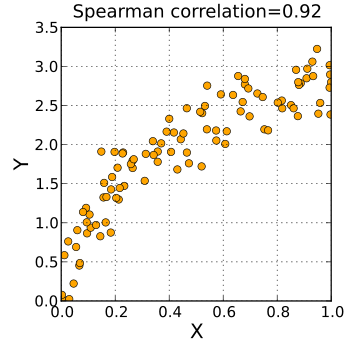 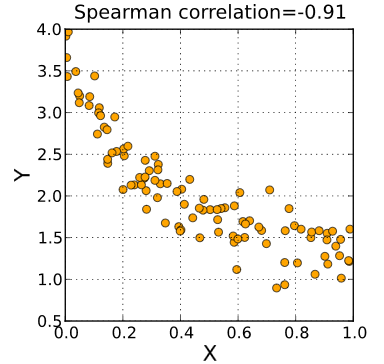 By Skbkekas - Own work, CC BY-SA 3.0, https://commons.wikimedia.org/w/index.php?curid=8779966
By Skbkekas - Own work, CC BY-SA 3.0, https://commons.wikimedia.org/w/index.php?curid=8779958
Kladná hodnota Spearmanova korelačního koeficientu odpovídá monotónně rostoucí závislosti mezi náhodnými veličinami X a Y.
Záporná hodnota Spearmanova koeficientu odpovídá monotónně klesající závislosti mezi X a Y.
Časově závislá data
Křížová (Vzájemná) Korelační posloupnost
1.


2.


3.


4.
Křížová korelační posloupnost
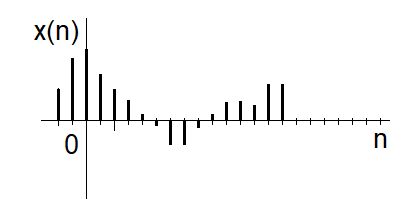 ? x(n+2) ?
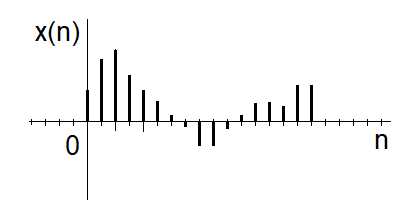 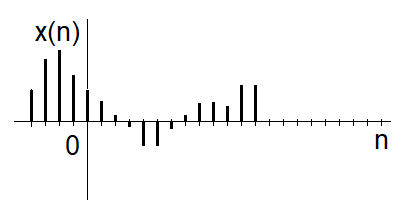 Křížová korelační posloupnost
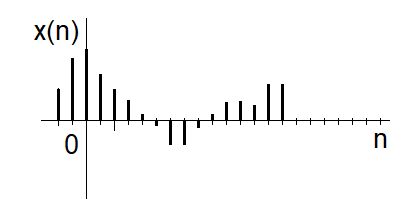 ? x(n+2) ?
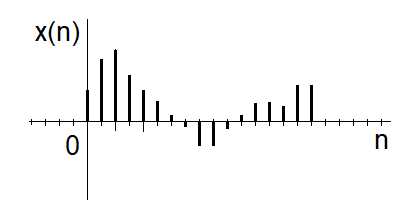 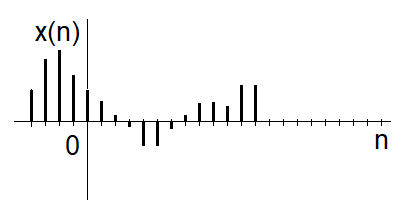 x(n-2)
x(n+2)
Časově závislá data
Křížová (Vzájemná) Korelační posloupnost
1.


2.


3.


4.
Křížová korelační posloupnost
?
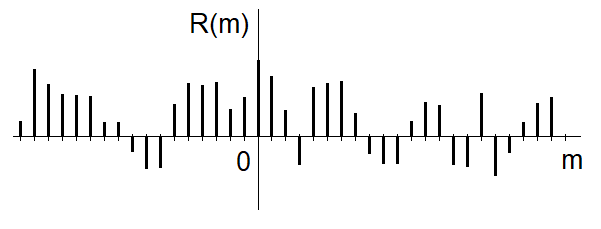 Křížová korelační posloupnost
?
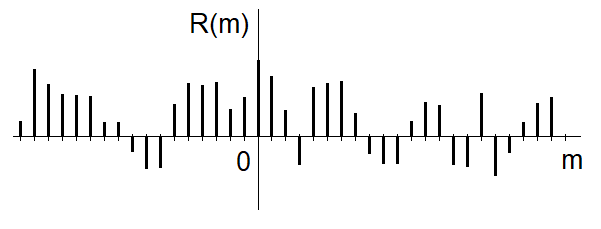 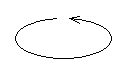 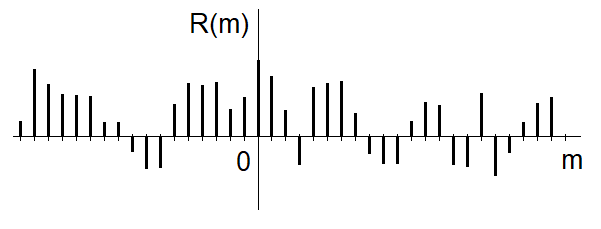 2.
1.
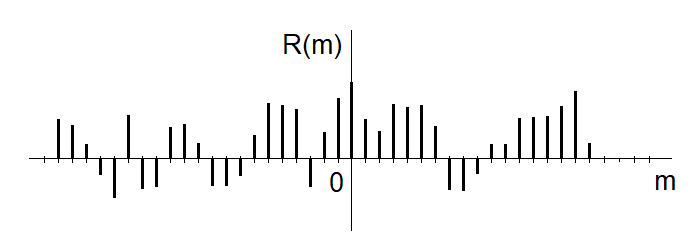 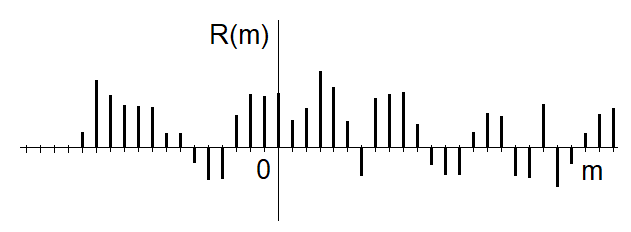 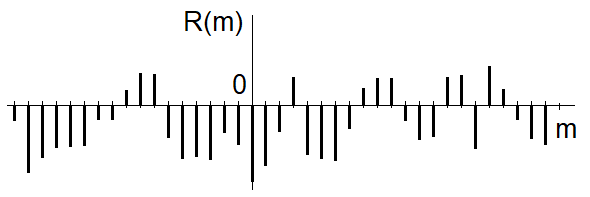 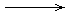 4.
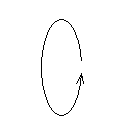 3.
Křížová korelační posloupnost
?
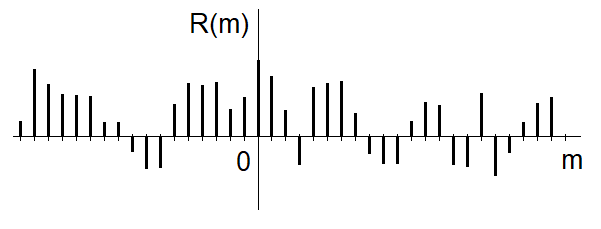 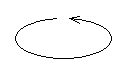 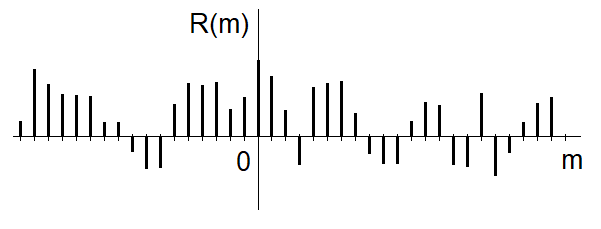 2.
1.
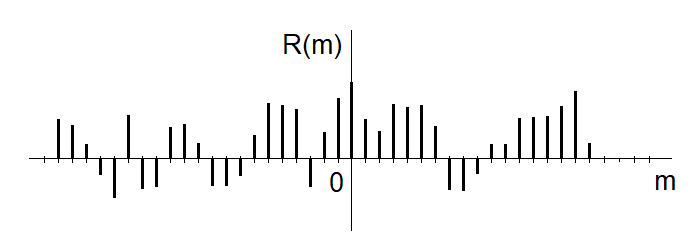 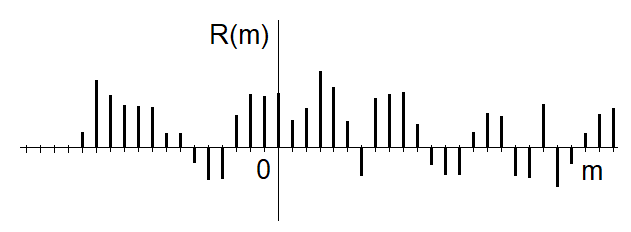 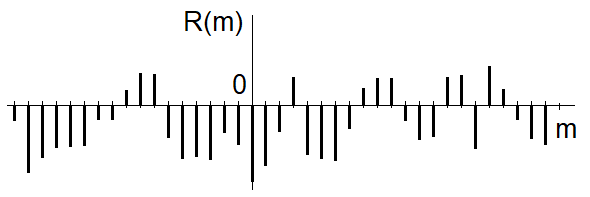 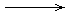 4.
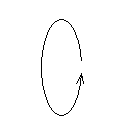 3.
Korelační posloupnosti
Křížová (VzájEmná) korelační poslouPnost
x1(n) ≠ x2(n)

Autokorelační posloupnost
x1(n) = x2(n)

Křížová kovarianční/autokovarianční posloupnost
x1(n) = x1orig(n) – mx1orig       x2(n) = x2orig(n) – mx2orig
Korelační posloupnosti
VLASTNOSTI VZÁJEMNÉ KORELAČNÍ POSLOUPNOSTI
vzájemná korelační posloupnost není komutativní, tj.
Rx1x2(n) ≠ Rx2x1(n)

VLASTNOSTI AUTOKORELAČNÍ POSLOUPNOSTI
sudá, tj. R(-n) = R(n);
Z: R(0)  R(n);
R(0) je rovna energii, resp. výkonu posloupnosti x(n);
pokud je posloupnost x(n) periodická, pak je její autokorelač-ní posloupnost rovněž periodická s toutéž periodou.

VLASTNOSTI AUTOKOVARIANČNÍ POSLOUPNOSTI
R(0) je rovna disperzi posloupnosti x(n) pokud je určena pomocí vztahu
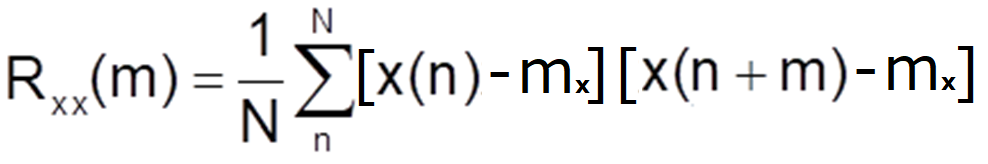 Korelační posloupnosti
?
ENERGIE & VÝKON
Korelační posloupnost vs. personův korelační koeficient
Vzájemná korelační posloupnost




Pearsonův korelační koeficient



Pokud jsou srovnávané posloupnosti x1(n) a x2(n) standardizovány, pak každý vzorek jejich vzájemné korelační posloupnosti je roven odpovídající hodnotě Pearsonova korelačního koeficientu.
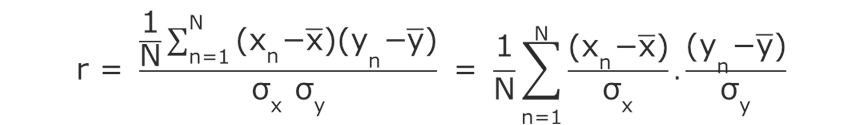 Korelační posloupnost  vs. konvoluce
vzájemná korelační posloupnost:
konvoluce:
Po záměně symbolů


Vztahy by byly ekvivalentní, pokud by posloupnost x2 byla invertována v čase, tj. když by platilo x2(n-m).
Parciální korelace
Parciální korelační koeficient je míra vztahu mezi dvěma veličinami, které jsou řízeny jednou nebo více řídicími veličinami.
Parciální korelace
PŘÍKLAD: (https://en.wikipedia.org/wiki/Partial_correlation)
Předpokládejme, že známe hodnoty tří proměnných, X, Y, a Z:  











Pokud určíme Pearsonův korelační koeficient mezi posloupnostmi X a Y, je výsledná hodnota 0,836. Určíme-li ale parciální korelaci mezi X a Y pomocí dále uvedeného vztahu, odpovídá její hodnota 0,919 podstatně silnějšímu vzájemnému vztahu.
Pokud Z = 0, jsou hodnoty X rovny přesně dvounásobku Y, a pokud Z = 1, X je přesně rovno pětinásobku Y. Tak v závislosti na Y je přesný vztah mezi X a Y; tato relace ale nemůže být přesná bez reference k hodno-tám Z.
Parciální korelace
JAK JI SPOČÍTAT?
Parciální korelace rXY.Z mezi posloupnostmi X a Y za předpokladu, že existují řídicí veličiny Z = {Z1, Z2, …, Zn} je rovna Pearsonově korelaci mezi rezidui ex a ey, která plynou z lineární regrese posloupnosti X a proměnných Z, resp. Y a Z.
pomocí lineární regrese;
pomocí maticové inverze;
pomocí rekurzivního vztahu
s jedinou řídicí proměnnou se tento vztah redukuje na tvar
Parciální korelace
JAK JI SPOČÍTAT?
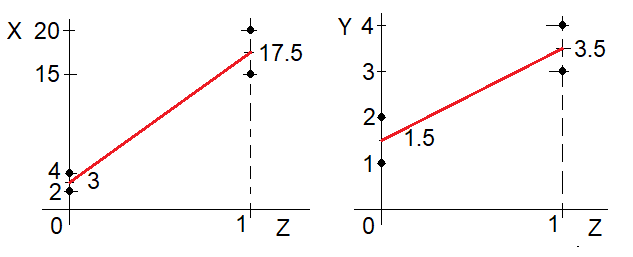 rΔXΔY = 0,919
Parciální autokorelační posloupnost
Parciální autokorelační posloupnost (PACF) určuje hodnoty parciální korelace mezi hodnotami časové řady a jejími zpožděnými hodnotami, přičemž jako řídící posloupnost je použita posloupnost pro všechna menší zpoždění.
Na rozdíl od obyčejné autokorelační posloupnosti, která již na ničem dalším nezávisí.
Je-li známa časová řada x(n), pak parciální autokorelační posloupnost Rxx(k) pro zpoždění k je určena podle následujících vztahů


kde                       jsou hodnoty nejlepší lineární predikce x(n) a x(n+k) z hodnot x(n+1), …, x(n+k-1).
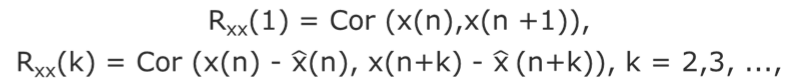 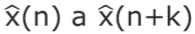 Odhad korelační posloupnosti
Korelační posloupnost
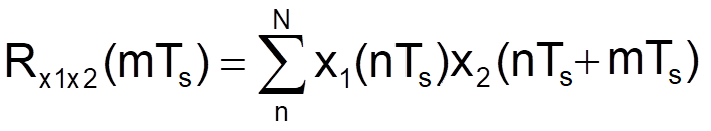 1.



2.



3.
Odhad korelační posloupnosti
Korelační posloupnost
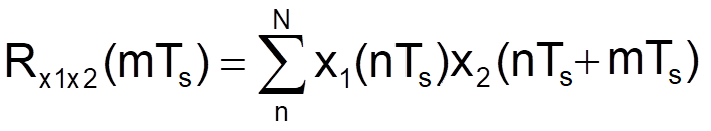 1.



2.



3.
Odhad korelační posloupnosti
Nyní předpokládejme dvě konečné časové řady (obě o téže délce N vzorků), jejichž vzájemnou korelační posloupnost chceme spočítat.
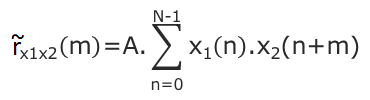 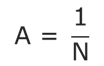 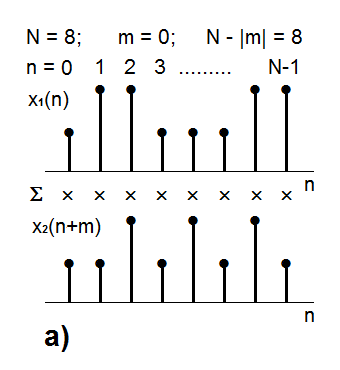 Odhad korelační posloupnosti
Nyní předpokládejme dvě konečné časové řady (obě o týž délce N vzorků), jejichž vzájemnou korelační posloupnost chceme spočítat.


					    ?
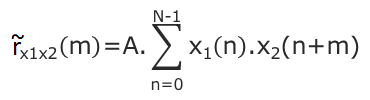 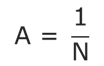 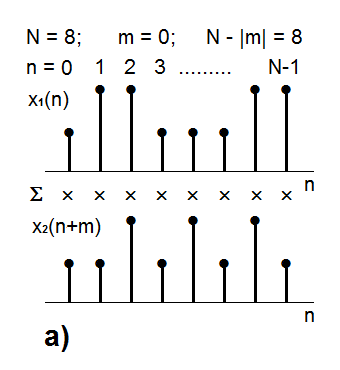 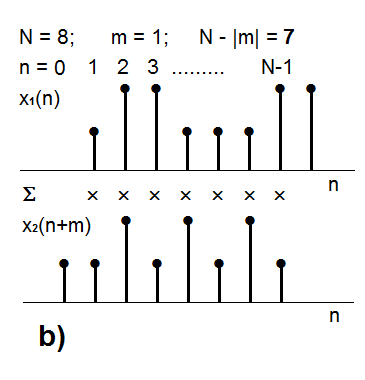 Odhad korelační posloupnosti
Nyní předpokládejme dvě konečné časové řady (obě o týž délce N vzorků), jejichž vzájemnou korelační posloupnost chceme spočítat.
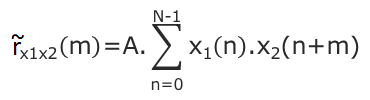 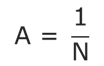 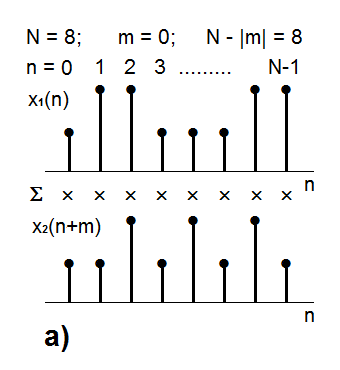 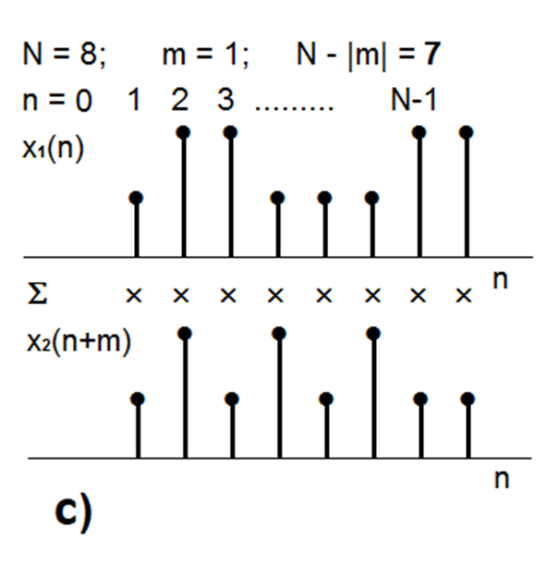 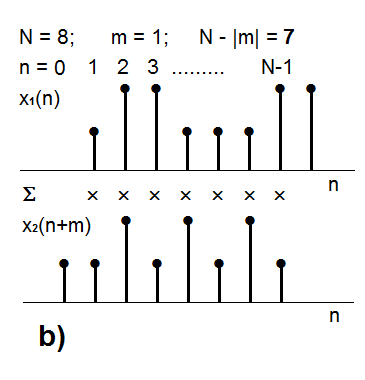 kruhová korelace
Odhad korelační posloupnosti
Nyní předpokládejme dvě konečné časové řady (obě o týž délce N vzorků), jejichž vzájemnou korelační posloupnost chceme spočítat.
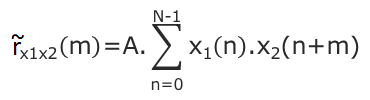 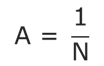 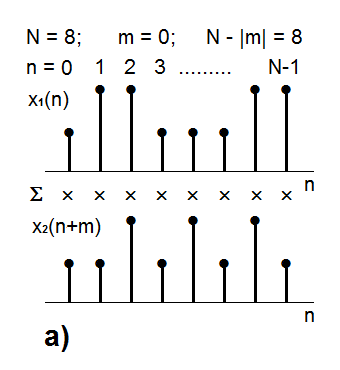 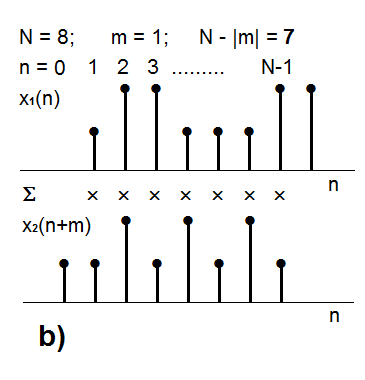 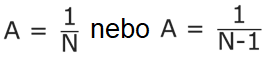 Odhad korelační posloupnosti
Nyní předpokládejme dvě konečné časové řady (obě o týž délce N vzorků), jejichž vzájemnou korelační posloupnost chceme spočítat.
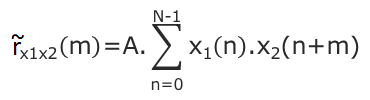 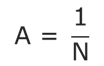 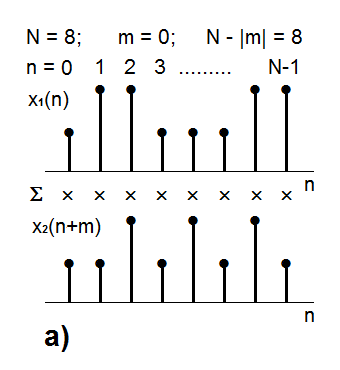 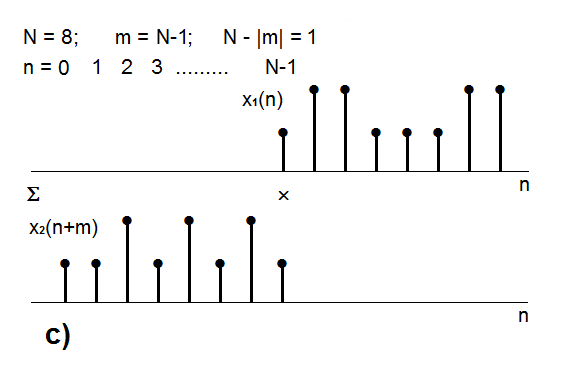 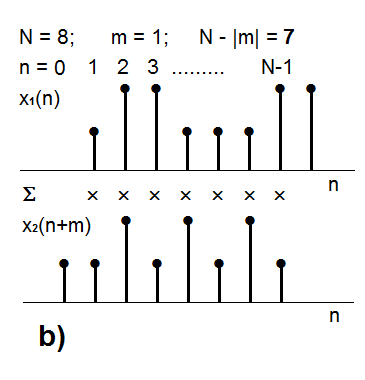 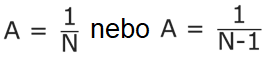 Odhad korelační posloupnosti
Nyní předpokládejme dvě konečné časové řady (obě o týž délce N vzorků), jejichž vzájemnou korelační posloupnost chceme spočítat.
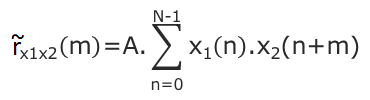 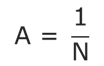 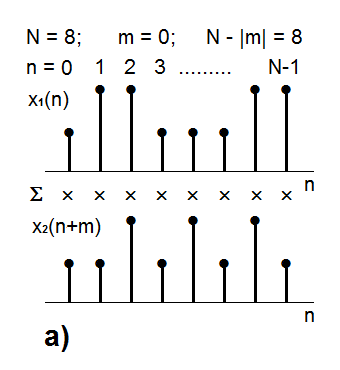 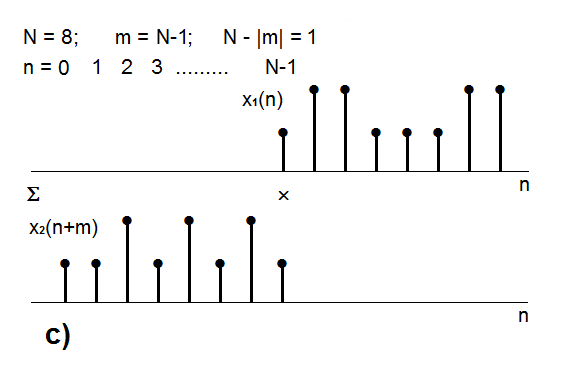 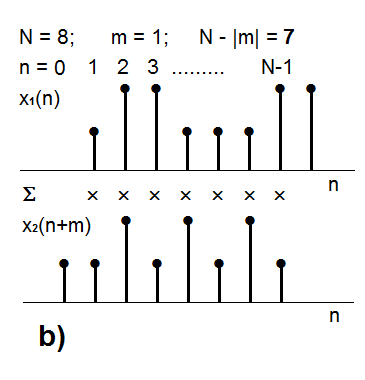 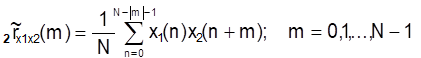 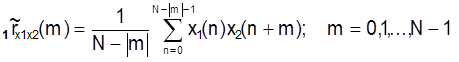 Krátký Odhadový exkurz
odhad parametru je závislý na volbě úseku analyzované veličiny;
protože je výběr intervalu náhodný, je i odhad parametru náhodnou veličinou;
základní (požadované) vlastnosti odhadů:
nestrannost – záruka, že v průměru se bude odhad pohybovat kolem správné hodnoty parametru
asymptoticky nestranný odhad

konzistence – čím delší bude zkoumaný interval, tím více se bude odhad blížit neznámé hodnotě
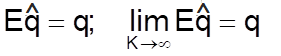 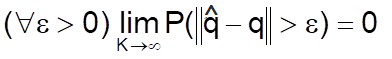 Odhad korelační posloupnosti
Nyní předpokládejme dvě konečné časové řady (obě o týž délce N vzorků), jejichž vzájemnou korelační posloupnost chceme spočítat.
 




						

1)                                                     2)
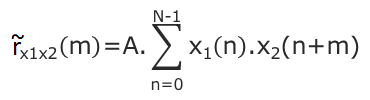 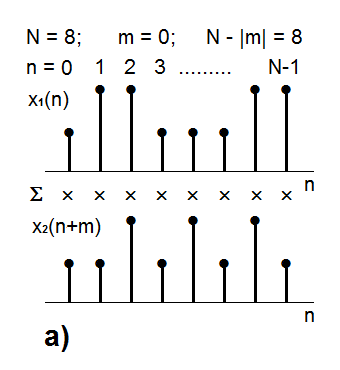 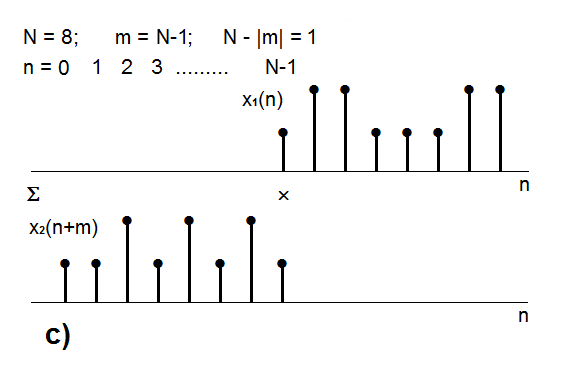 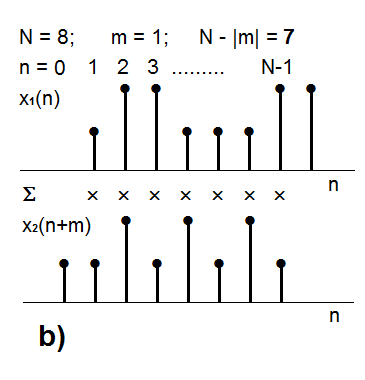 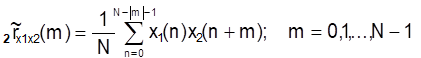 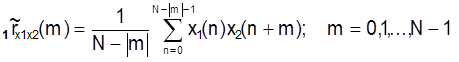 ODHADY AUTOKORELAČNÍ POSLOUPNOSTI
ad1) střední hodnota






rozptyl [Jenkins, G.M., Watts,D.G.: Spectral Analysis & Its Application, Holden-Day, 1968]
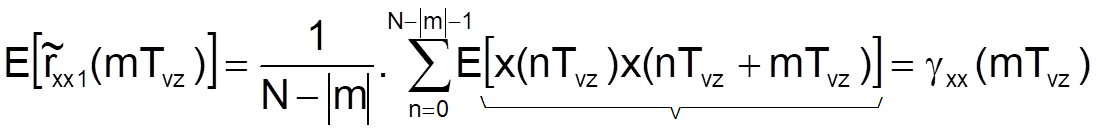 takhle je definovaná AKF stacionárního diskrétního náhodného procesu
tzn.                je nestranný odhad
ODHADY AUTOKORELAČNÍ POSLOUPNOSTI
ad1) pokračování

Protože			     a
je odhad               konzistentní

pro velké hodnoty m má odhad                velký rozptyl
ODHADY AUTOKORELAČNÍ POSLOUPNOSTI
ad2) střední hodnota






                  je asymptoticky nestranný odhad
ODHADY AUTOKORELAČNÍ POSLOUPNOSTI
ad2) rozptyl


	je to menší než pro



	a tak               je také konzistentní
ODHADY AUTOKORELAČNÍ POSLOUPNOSTIpříklad ze života
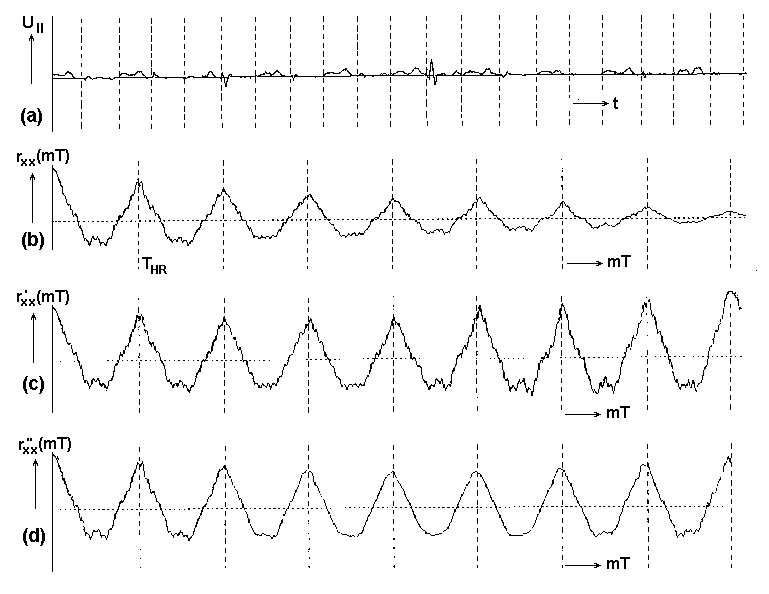